AEMO transmission determination 2022-27:
AER draft decision
Predetermination conference
9 November 2021
Acknowledgement of country
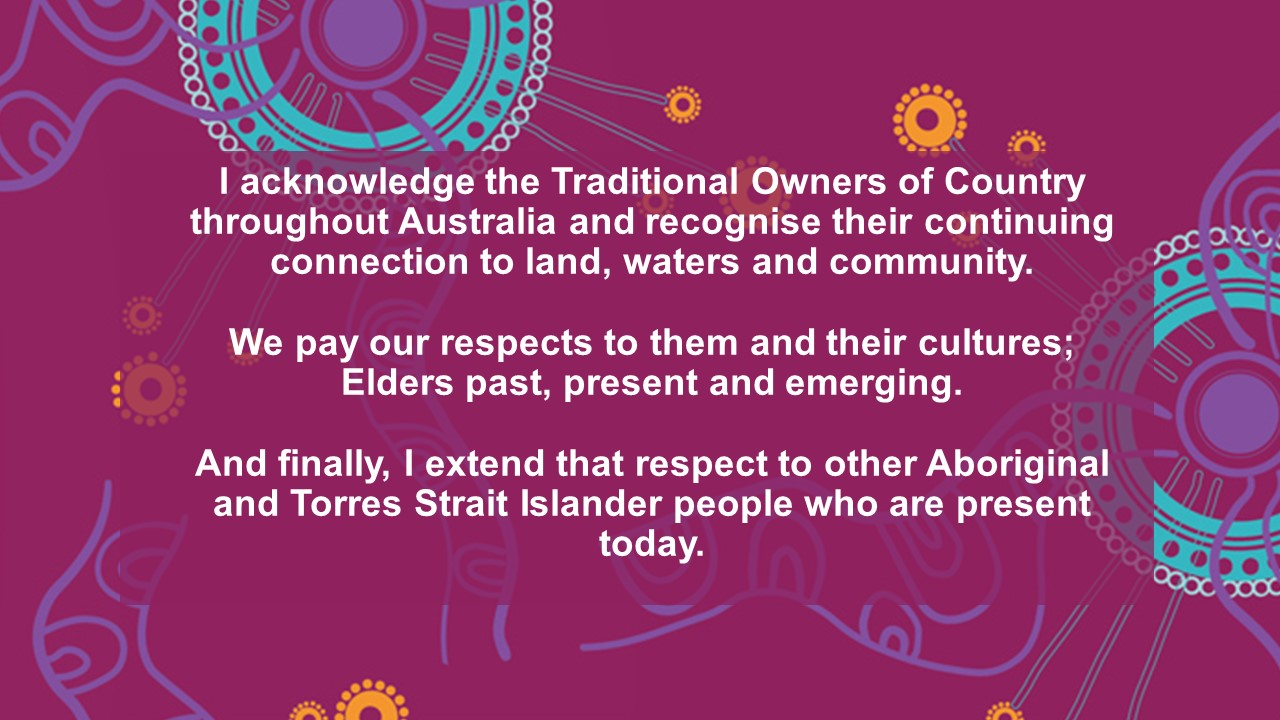 Agenda
AER draft decision (AER)
Pricing methodology
Negotiated services

Discussion, Q&A
Draft decision summary
Published 12 October 2021

Two sections:
Pricing methodology
How a TNSP determines its prices to recover revenues for prescribed transmission services

Negotiated services
Negotiated transmission services criteria (NTSC) and Negotiating framework
These set out the principles and framework for setting the prices and T&Cs of negotiated transmission services
Pricing methodology
AER draft decision: did not accept AEMO’s proposed pricing methodology
We require AEMO to remove its policy to exempt energy storage from transmission prices
Based on our assessment under the current NER

AEMC expects to make its final decision on the Integrating energy storage systems rule change in early December 
Our final decision will have regard to the AEMC’s final decision
Pricing methodology (cont’d)
We consider the current NER requires customers who receive prescribed transmission services to pay the corresponding prices

This position is consistent with submissions, which did not support a blanket exemption for energy storage

We encourage stakeholders to make submissions if they have further concerns
Please note the AEMC’s upcoming final decision
Pricing methodology (cont’d)
We accepted other aspects of AEMO’s proposed pricing methodology

365 day method to calculate locational prices (but we expect AEMO to consult on the customer impacts)

30-minute periods with negative energy and demand values not used to calculate prices/charges (treated as zero)

Other minor changes
Negotiated services – Negotiated transmission service criteria (NTSC)
We published a draft NTSC on 25 August 

We received one submission 
It recommended the NTSC should include provisions for interruptible services

Draft decision: no change from draft NTSC
We consider the draft NTSC give effect to the negotiated transmission service principles
We encourage stakeholders to make submissions if they have further concerns
Negotiated services – Negotiating framework
AEMO is not required to submit a negotiating framework, nor is the AER required to make a decision

To avoid doubt, we ask AEMO to confirm it will continue to apply the current negotiating framework it developed wit AusNet Services
Next steps
AEMO revised proposal: 15 December 2021

Submissions: 24 January 2022
Address our draft decision and/or AEMO’s revised proposal

Final decision: 29 April 2022